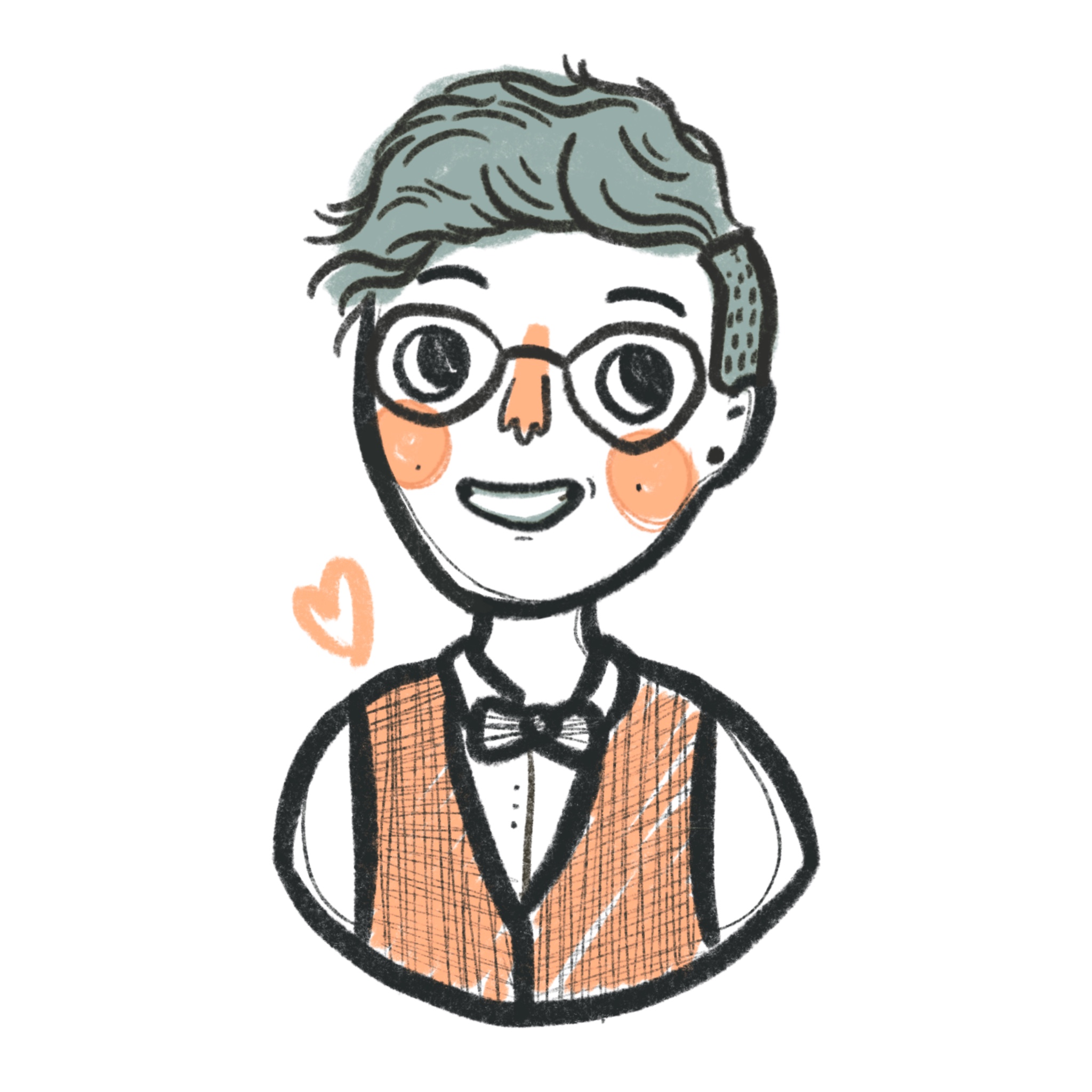 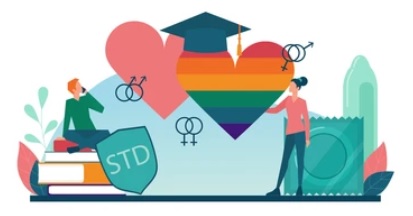 Sekspraatjes; lesvormen voor positieve, inclusieve en relevante gesprekken over seksualiteit, gender en consent
NIBI, 11/12 nov 2022
Vesper Veer Visser en Micha Ummels
[Speaker Notes: gezamenlijk regels omtrent veiligheid afspreken.]
Planning workshop
Introductie en achtergrond

Eigen ervaringen

Drie werkvormen ervaren en aanpassen

Algehele discussie

Take away message en terugblik
Doel workshop
Tools aanbieden om binnen je lessen seksualiteit, gender en consent bespreekbaar te maken.   

Vanuit leerlingperspectief ervaren hoe het is om over deze onderwerpen te praten. 

Vanuit docentenperspectief werkvormen aanpassen om zelf te gebruiken in je eigen lessen.
Wat staat er in eindtermen/kerndoelen over seksualiteit?
Kerndoelen onderbouw
43…leert de betekenis voor de samenleving te zien van respect voor elkaars opvattingen en leefwijze en leert respectvol om te gaan met seksualiteit en met diversiteit binnen de samenleving waaronder seksuele diversiteit. 

VMBO-t
Functies van seksualiteit verwoorden en verschillen in opvattingen, normen en waarden daarover formuleren 	

Havo/VWO
Subdomein D3 (havo); D4 (VWO): Seksualiteit (SE)
29 De kandidaat kan met behulp van de concepten gedrag en interactie met (a)biotische factoren ten minste in contexten op het gebied van gezondheid en communicatie beargumenteren op welke wijze vraagstukken met betrekking tot seksualiteit van de mens kunnen worden benaderd
[Speaker Notes: abiotische factor: wetten of menselijke interactie]
Wat staat er in lesmethodes?
Voldoende aandacht voor fysiologische aspecten (hormonen, bevruchting, embryo-ontwikkeling, anticonceptie, SOA-preventie). 

Maar niet/minder voor sociale en praktische kant van seksualiteit.

Initiatieven voor meer aandacht in nieuwe biologie curriculum: in relatie tot burgerschapseducatie. Ook aansluitend bij doeldomeinen personificatie en socialisatie.
Wat kan er beter/anders in de praktijk? en hoe?
op je school, 
binnen je sectie, 
in je eigen onderwijs 

Wat vind je als docent? (DDU)
[Speaker Notes: inventariseren whiteboard]
Wat kan er beter/anders volgens literatuur (en de leerlingen)?
Jongeren geven aan het volgende te missen in seksuele educatie: 
Seksuele en genderidentiteit
Plezier in seks
Wensen, grenzen en consent
Seks in de online wereld
Hoe willen ze dat? 
Deze thema’s bespreekbaar maken.
Onder leiding van capable docent (veilige sfeer),
Realistische en relevante info 
Afwisselende lesmethode incl. ervaringsverhalen.
Rutgers (2019); Cense (2020); Astle et al. (2021)
Drie werkvormen ervaren en aanpassen
Gender: stellingen

Seksualiteit: interviews a.d.h.v. vragen

Consent: scenario’s bespreken
Werkvorm 1: Gender
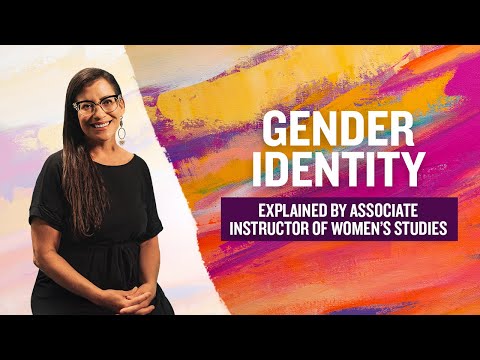 [Speaker Notes: benadrukken: gender in engels is geslacht/sexe
Gender is parapluterm: gender identity of expression.]
Werkvorm 1: Stellingenspel
Je beste vriend, die je al jaren kent, vertelt je dat hij sinds kort aan het experimenteren is met nagellak gebruiken. Wat vind je?

Ik vind nagellak heel mooi bij iedereen
Ik vind het stoer dat hij nagellak gebruikt
Ik zou er moeite mee hebben maar het blijft toch mijn vriend
Ik zou bang zijn voor reacties uit onze omgeving
[Speaker Notes: d. als ik me samen met hem vertoon]
Werkvorm 1: Stellingenspel
Je vrienden hebben een gesprek over voetbal. Een van hen zegt dat die het zo oneerlijk vindt dat vrouwen die professioneel voetballen veel minder betaald krijgen dan mannen die professioneel voetballen. Wat vind jij hiervan?

Ik vind het ook oneerlijk, ze zouden evenveel betaald moeten krijgen
Ik heb daar eigenlijk nog nooit echt over nagedacht
Ik snap niet zo goed waarom dat oneerlijk is
Ik vind het wel oneerlijk, maar ik denk dat het nou eenmaal zo zal blijven
Werkvorm 1: Stellingenspel
Zelf een aantal stellingen bedenken
Denk aan actualiteiten
Cultuur, media, tijd, etc
Wat houdt jouw klassen bezig?
Waar moeten de antwoordopties aan voldoen?
Positief geformuleerd
Niemand persoonlijk voor het blok zetten
Geen stereotypen herhalen (want dat versterkt)
[Speaker Notes: ik zou het nog wel interessant vinden om te bespreken wat je doet met geconstateerde verschillen. Hoe ga je het gesprek aan? welke vragen stel je? wat is een vervolgactiviteit?]
Werkvorm 2: Seksualiteit interviews
In tweetallen (of drietallen) elkaar interviewen:
Waar leer je (/leren je leerlingen) over seks? Wat is betrouwbare informatie?
Welke rol speelt (sociale) media in leren over seks? En cultuur?
Hoe praten leerlingen over seks? Waar hebben ze het dan over?
Na afloop samen (meer) interviewvragen bedenken.
Seksualiteit is heel breed, denk bijv. aan: cultuur/religie, leeftijd, media, waar leer je over seks, wat is belangrijk, etc. Hou het algemeen: met of zonder ervaring te beantwoorden.
Werkvorm 3: Consent adhv scenario’s
Groepen van 4-5
Kies een scenario (Handout), bespreek samen en speel evt uit.
Wat gebeurt er? Is het herkenbaar?
Hoe zijn wensen en/of grenzen duidelijk gemaakt?
Hoe werd er gereageerd?
Zou jij iets anders gedaan hebben?
Verzin een (opzetje voor) een nieuw scenario.
Welk onderwerp?
Gender van de karakters relevant?
Discussiepunten en vragen….
Op welke momenten seksualiteit in curriculum (jaarlaag)?
Wat is de rol van de biologiedocent?
Wel/niet/hoe koppelen aan biologische vakinhoud?  
Welke groeperingsvorm? Hele/halve klas, j/m samen of apart?
Wat houdt je tegen om het aan de orde te stellen in je klas?  
….
Een paar tips en tricks
Voorafgaande aan de les: 
Doelen van les (kennen/kunnen) helder hebben en dit communiceren met lln. 
Activiteiten waardoor leerlingen zich (kunnen) uiten en zichtbaar zijn. 
Energizer waarin gelachen kan worden → sfeer positief
Activiteiten afwisselend klassikaal en in groepjes. 
Orienteer jezelf (gender-geslacht), sociale media, actualiteit etc. 
Overleg met Gender & Sexuality Alliance (GSA) op school.
Een paar tips en tricks
Tijdens de les:
Veilige sfeer met afspraken (stoelen in kring, luisteren naar elkaar, respecteren mening, binnen groep houden, mobiele telefoons weg, wel lachen, niet uitlachen) 
Lln ruimte geven om (wel of niet) te reageren (“wie heeft er wat nieuws geleerd?”)
Geef de les eventueel met een collega (rolverdeling)
Creëer een veilige omgeving
Wees open over eigen ervaringen
Zelf scherp hebben waar je grenzen liggen in de openheid die je wilt geven (“is die vraag relevant?”)
Geef ‘out of the box’ voorbeelden
Stel je lerend op; deze onderwerpen veranderen constant, veel actueel
Laat leerlingen jouw dingen uitleggen (“wat betekent dit voor jou?”)
Stel open vragen en vraag door
Begrens negatieve en discriminerende opmerkingen met een duidelijke grens
Wees positief, praten over gender en seksualiteit is leuk!
Wat neem je mee?
Meer info:…
www.sexmatters.nl 
www.veersvoorlichting.com 
www.sense.info 
www.wipsite.nl 
www.soaaids.nl
www.genderpraatjes.nl 
www.transgendernetwerk.nl 
www.canyoufixit.nl 
www.centrumseksueelgeweld.nl 
www.helpwanted.nl